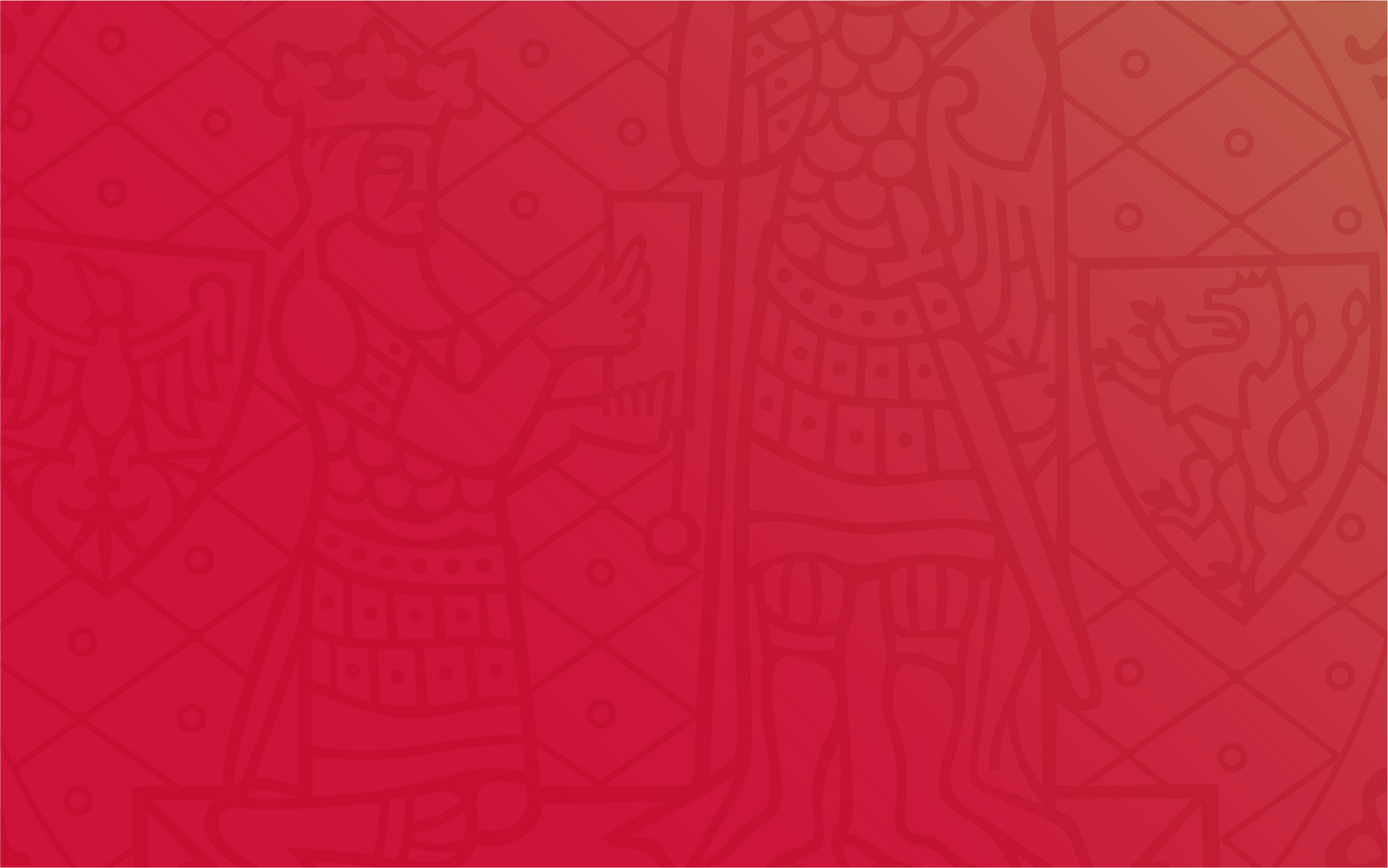 Fakulta sociálních věd
Univerzita Karlova
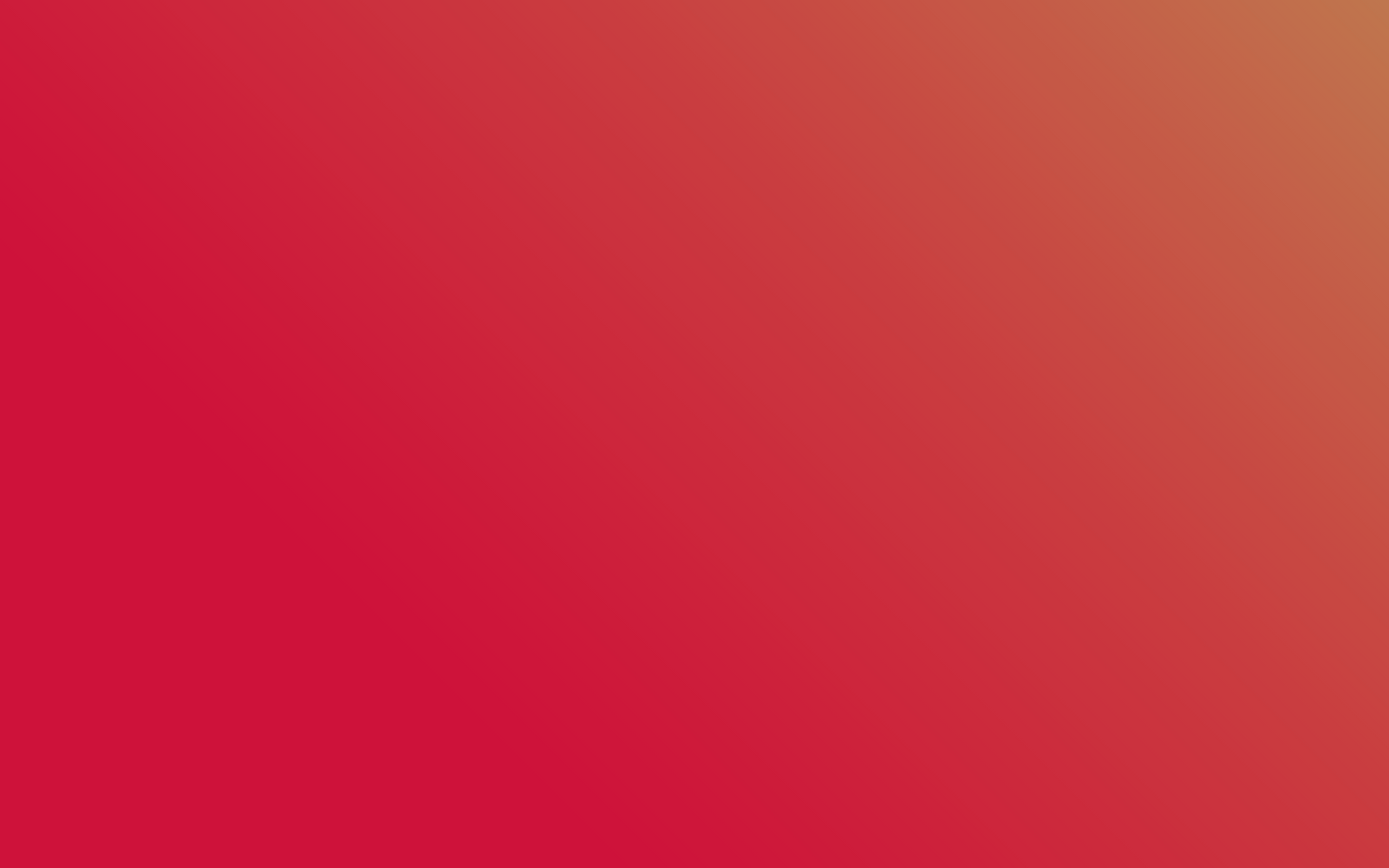 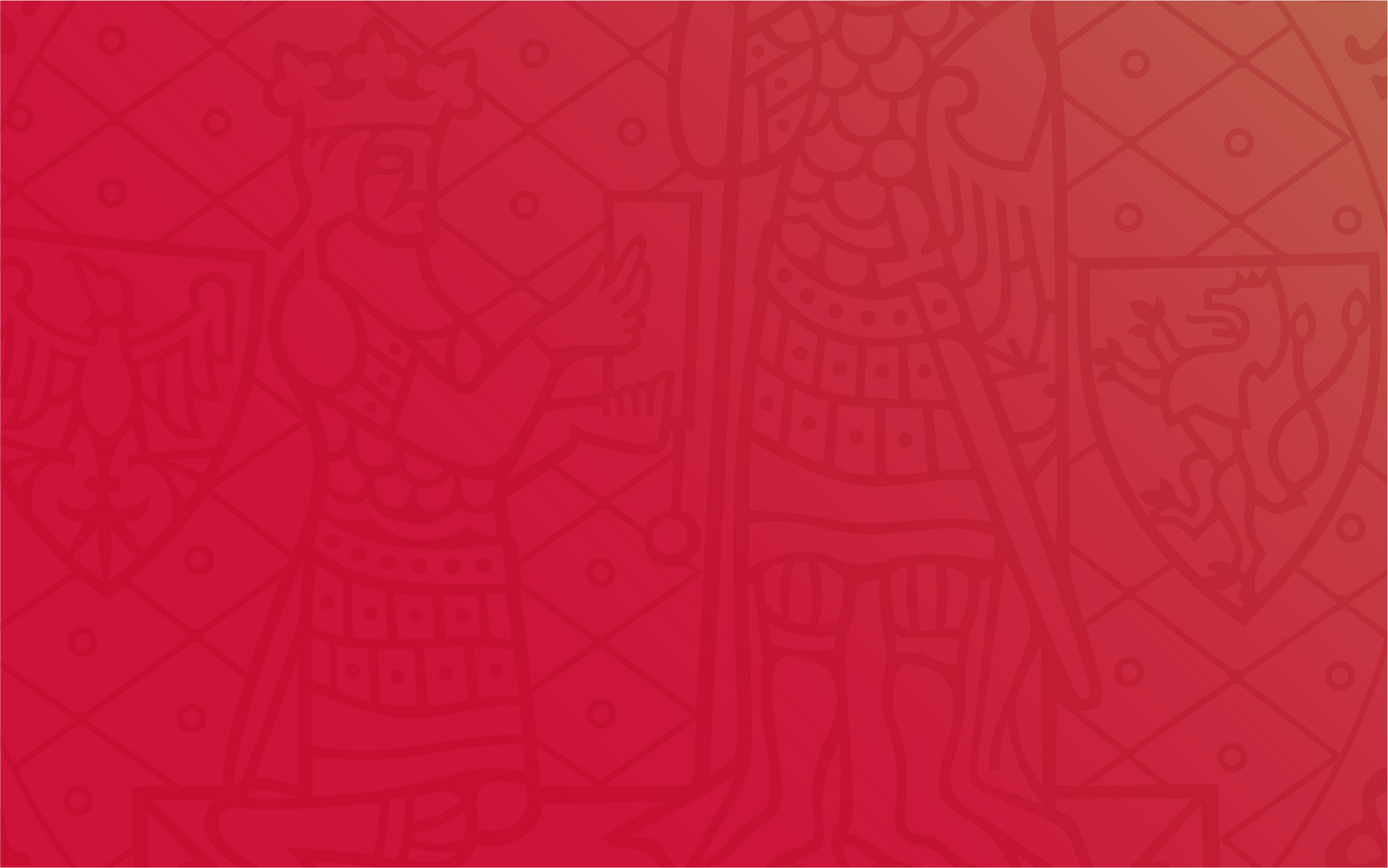 Naše vize
Jsme institucí, která je „v srdci Evropy“ nejen svým geografickým umístěním, ale také na akademické úrovni. Chceme vytvářet a šířit vědění, které přispívá 
k poznání, rozvoji a kvalitě života v současné společnosti. 

Podporujeme odborné zaujetí, cílevědomost, individualitu a úspěchy každého našeho studenta, zaměstnance a fakulty jako celku.
Studium v Praze
• Jedno z nejbezpečnějších měst na světě

• Výhodná pozice v rámci Evropy

• Bohatá historie a kultura
Univerzita Karlova
• Založena v roce 1348

• Největší, nejstarší a nejlépe hodnocená univerzita v ČR

• Patří do TOP 100 univerzit v Evropě a mezi TOP 2 % univerzit na světě
Fakulta sociálních věd
• Založena v roce 1990

• Druhá nejmladší fakulta Univerzity Karlovy
Jsme IN
INterdisciplinární
Sledujeme vývoj v našich i souvisejících oborech 
a  hledáme funkční propojení a příležitosti ke spolupráci v nových oblastech.
INovativní
Rozšiřujeme nabídku našich studijních programů, zvyšujeme úroveň těch stávajících, držíme krok 
s nejnovějšími trendy v informačních technologiích.
INternacionální
Podporujeme mobilitu studentů i akademických pracovníků, hostíme přední zahraniční odborníky, podílíme se na mezinárodních vědeckých projektech.
INkluzivní
Různorodost bereme jako obohacení akademické komunity a vytváříme vstřícné prostředí a rovné podmínky pro všechny.
Oblasti studia
• Ekonomie
 
• Komunikační studia a žurnalistika

• Mezinárodní studia

• Politologie

• Sociologie
Studium 
a studenti
• Bc., Mgr. a Ph.D. programy (4500 studentů)

• 4 Bc., 17 Mgr. a 8 Ph.D. studijních programů v angličtině (1000 studentů)

• 450 přijíždějících studentů přes program ERASMUS+ ročně
Věda 
a výzkum
• 7 hlavních oblastí výzkumu

• 135 výzkumných projektů (Horizont 2020, Evropský sociální fond, Operační program EU, EACEA, COST Action, Mezinárodní visegrádský fond, Grantová agentura České republiky, Technologická agentura České republiky atd.)
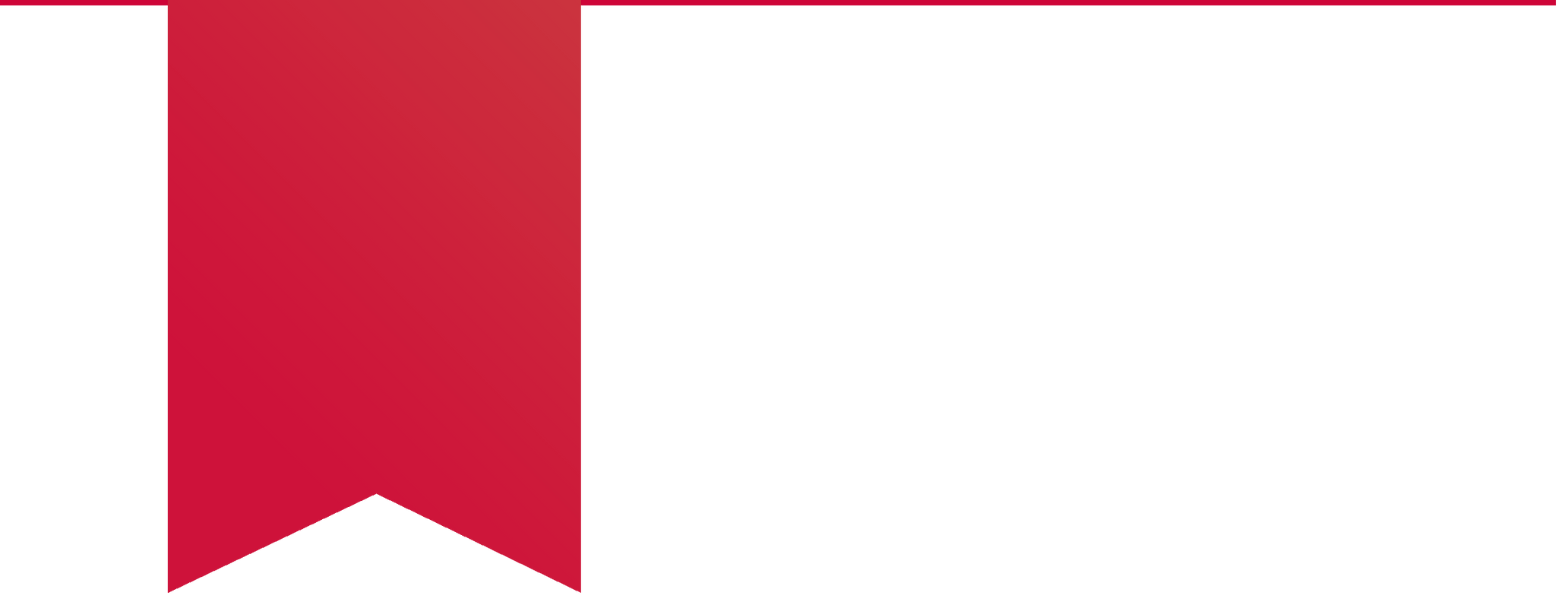 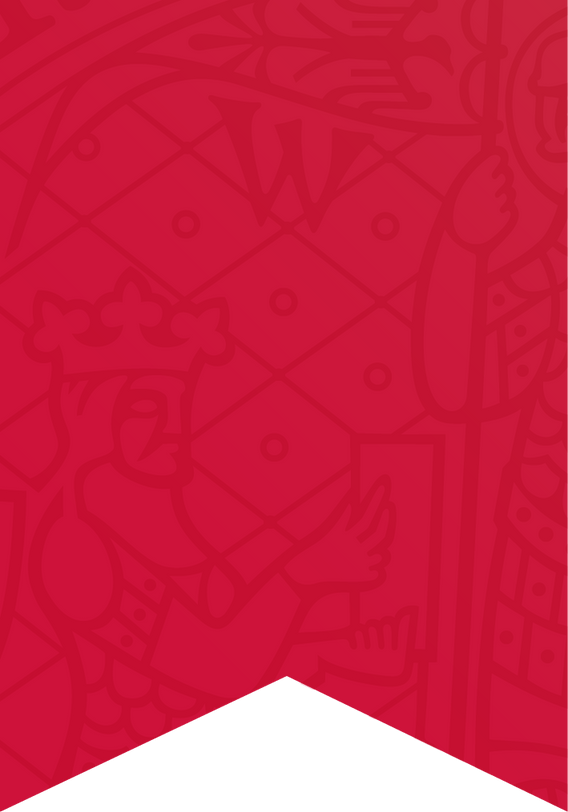 Děkuji 
vám za pozornost!
KONTAKTY
E-mail: info@fsv.cuni.cz
Instagram: @fsv_unikarlova
Facebook: Fakulta sociálních věd Univerzity Karlovy